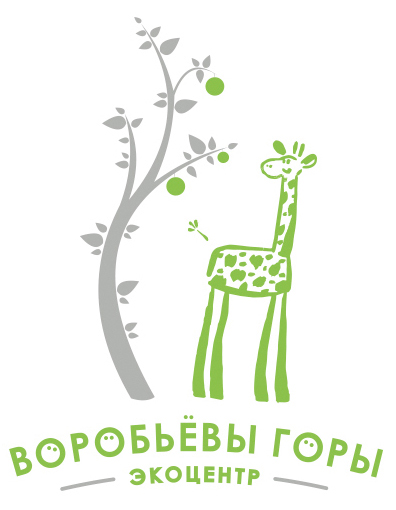 ХI Фестиваль науки в городе Москве
Форум молодых исследователей в Музее землеведения
к.б.н., н.с. Ирина Павловна Таранец 
Музей землеведения МГУ 
им. М.В. Ломоносова, 
Экоцентр «Воробьёвы горы»
Форум проводится Музеем Землеведения МГУ и Малой академией МГУ им. М.В. Ломоносова.
Цель Форума – апробация школьных исследовательских проектов в области естественных наук (биология, география, экология, физика, химия), который проходит в рамках Фестиваля науки.
В самом Музее состоялись 2 секции: «Экология» и «Междисциплинарные исследования»
На Форум секции «Экология» прислано:
41 работа
9 работ отклонены
Работы
Биоразнообразие энтомофауны, орнитофауны и флоры на территории агробиостанции «Павловская слобода» Истринского района Московской Области 
Экологическими тропами Тебердинского заповедника
Петроземная лихенофлора первичной почвы Лоухского района Северной Карелии
Экологические особенности различных видов водорослей рода Cystoseira 
Коллемболы урбанизированных территорий, на примере заказника «Воробьёвы горы» 
Влияние фотопериода на вхождение в диапаузу красногрудого муравья древоточца (camponotus herculeanus) в домашних условиях
Определение засоленности почвы в районе Щелковского шоссе
Недочёты в присланных тезисах:
Не умение оформлять работу по прописанным требованиям.
Часто не указаны важные детали в работе по методике, месту сбора материала, но много пишется о том, что всем известно.
Очень часто не прописан результат, только общие слова.
Не умение делать собственные выводы, заключение.
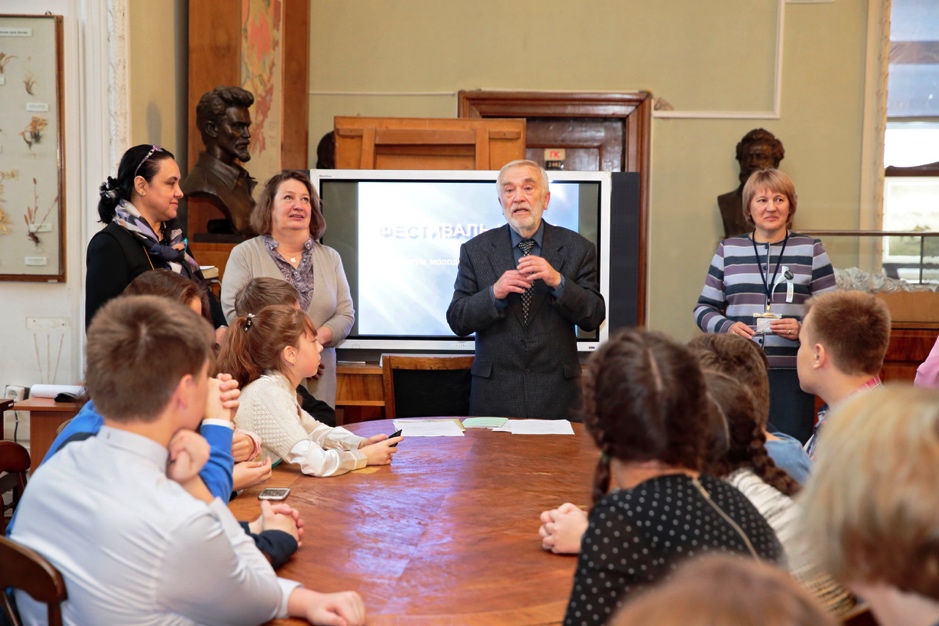 ФОРУМ
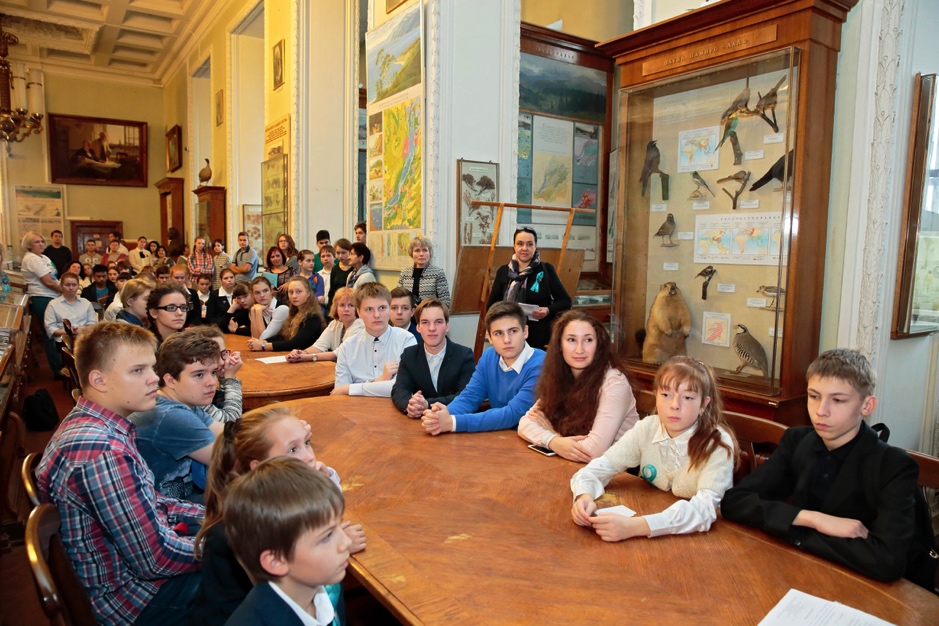 Секция Междисциплинарных исследований
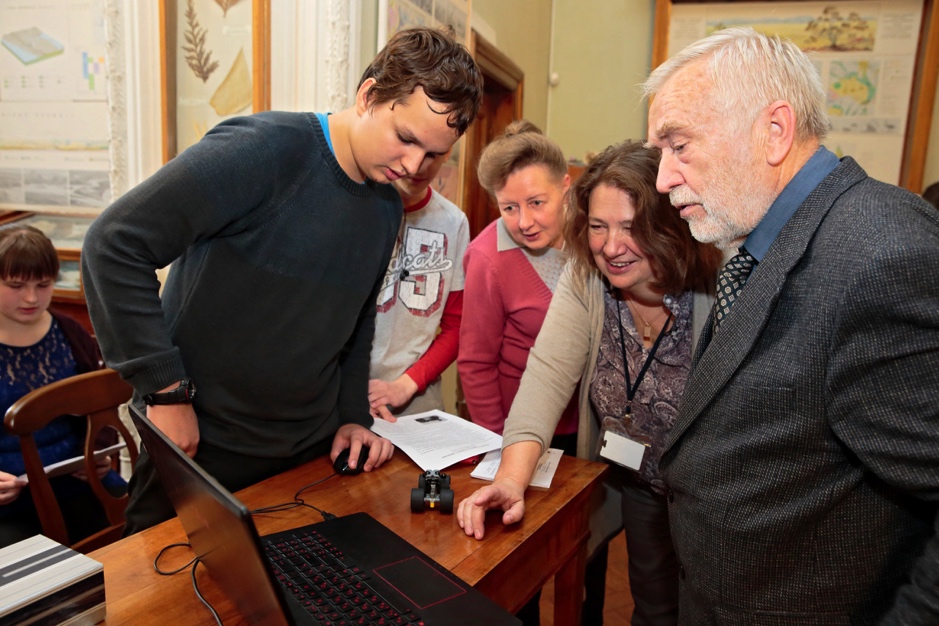 Секция «Экология»
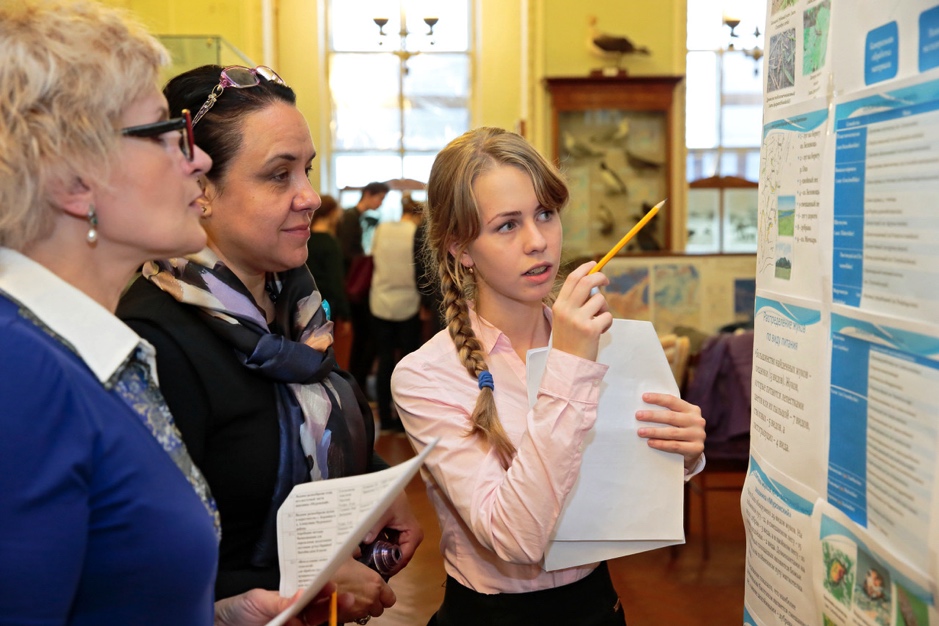 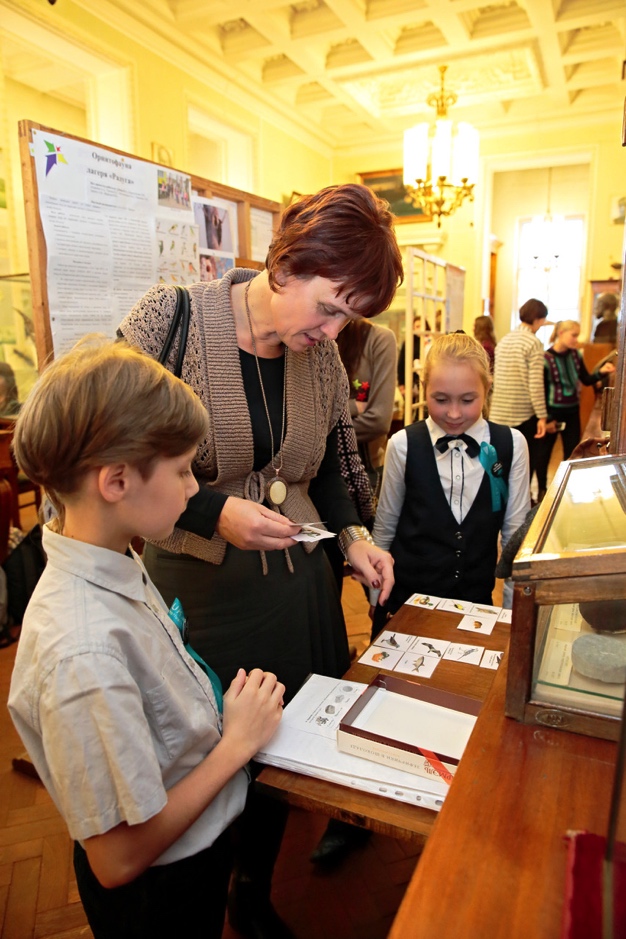 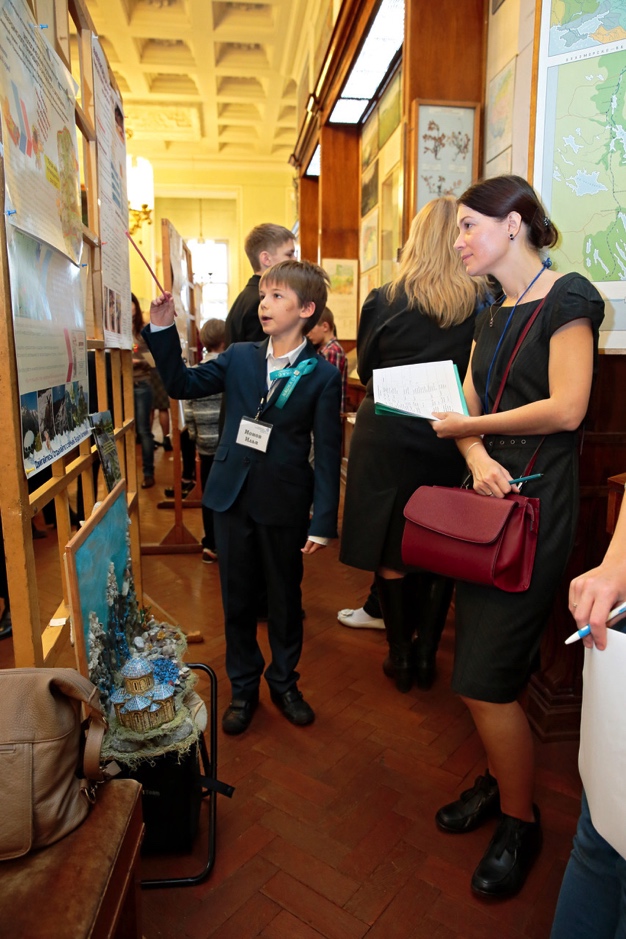 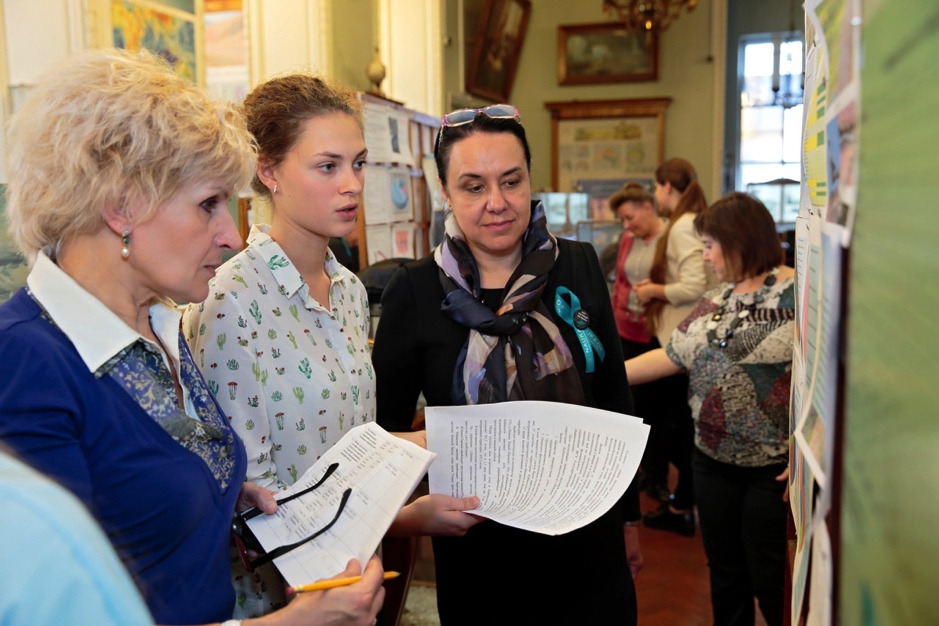 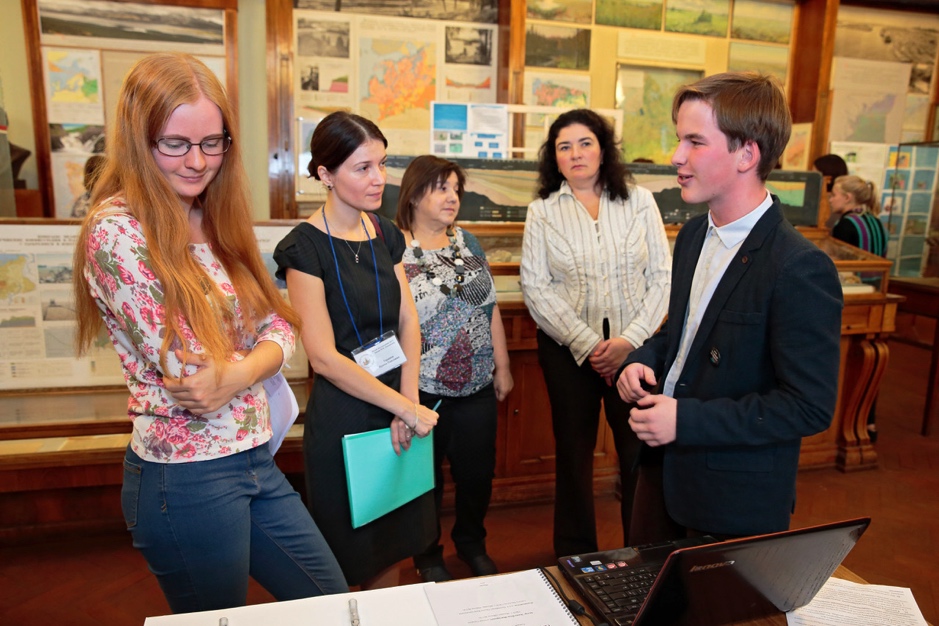 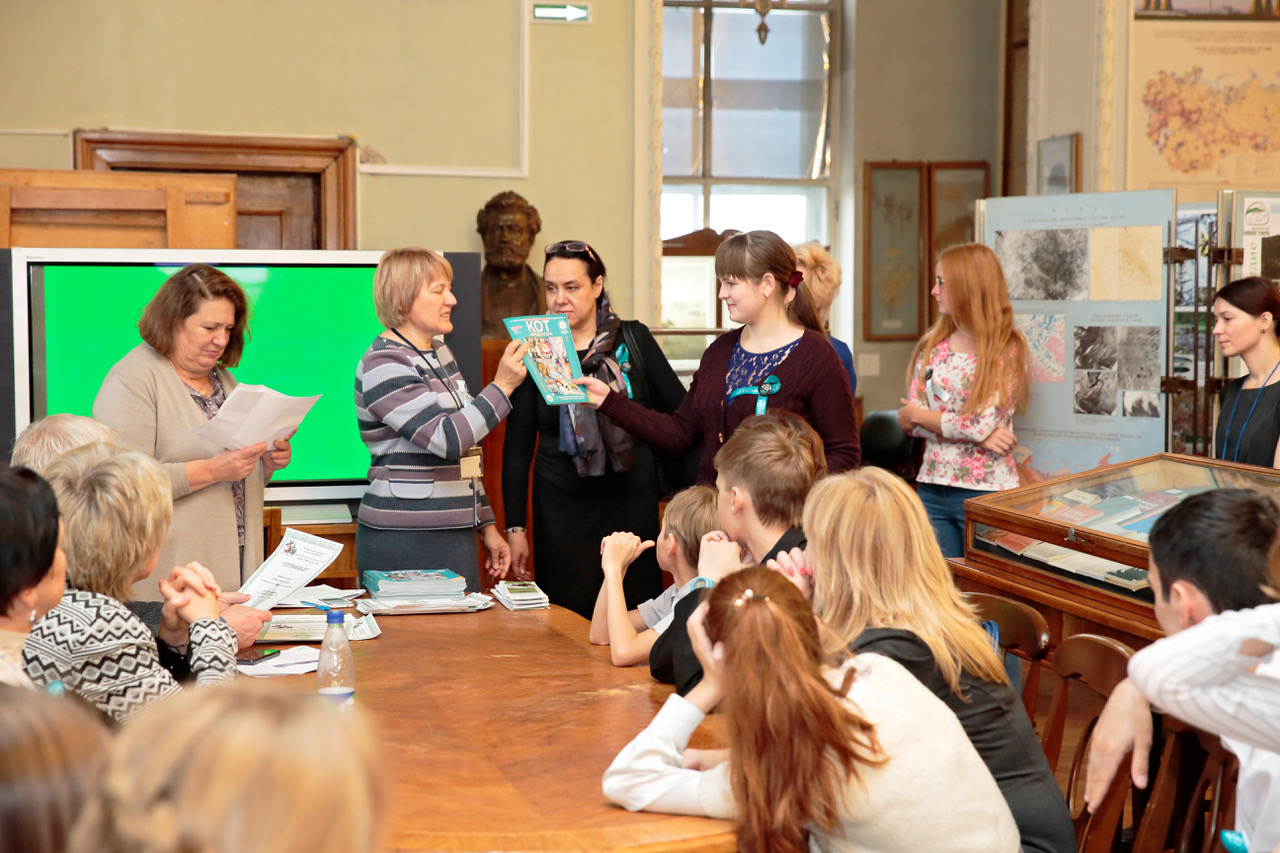 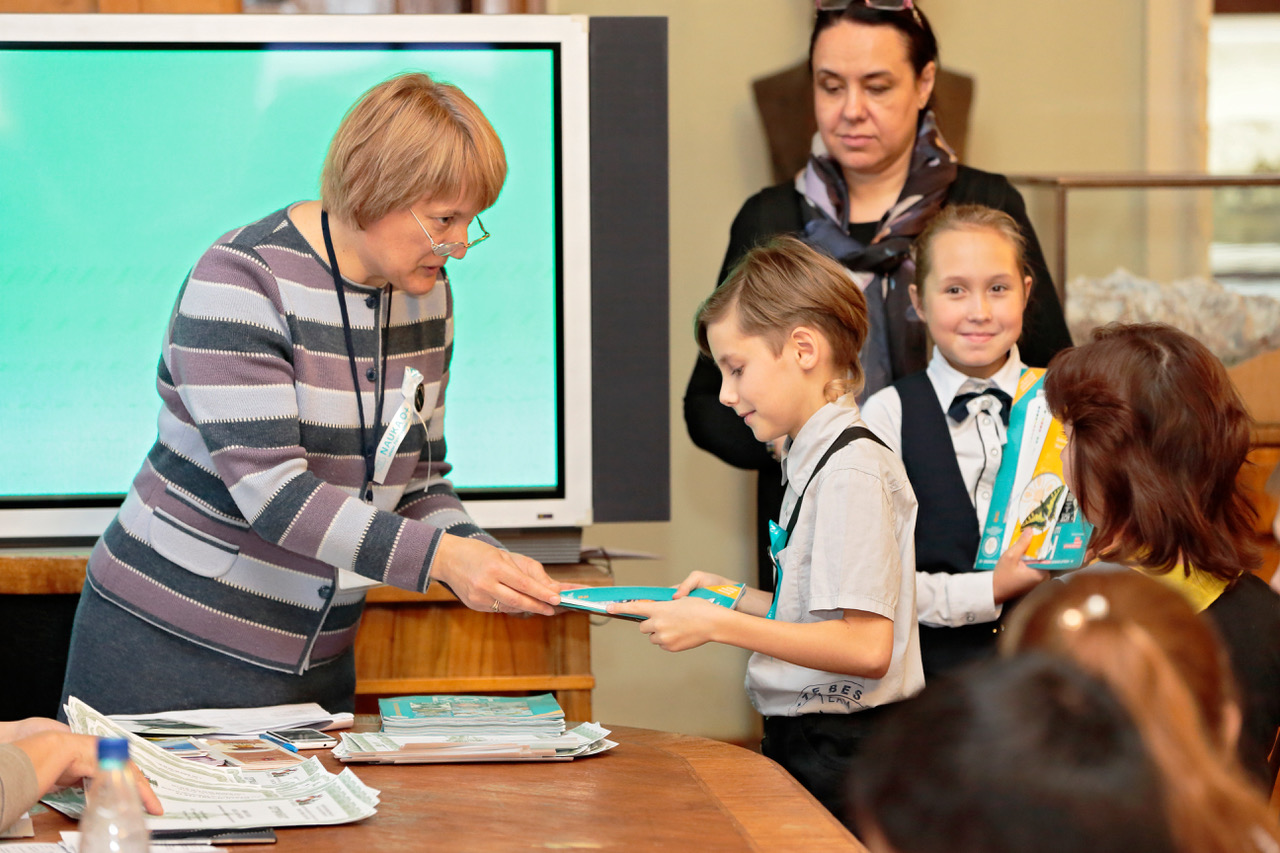 Спасибо за внимание!